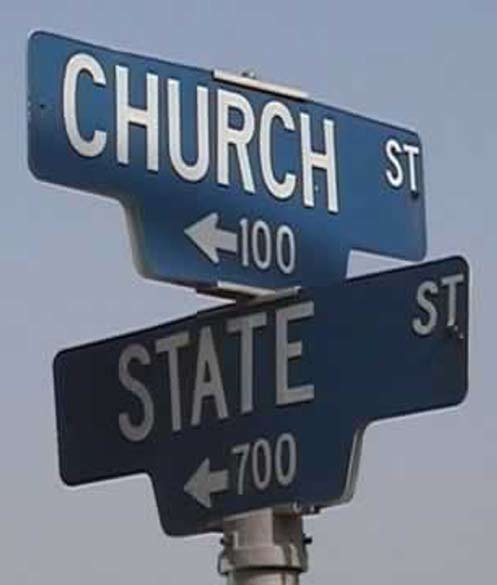 The ChurchandPolitics
Should the church be involved in political matters?
[Speaker Notes: Question to consider:  Should the church be involved in political matters?

In order to answer the question, there are a number of considerations we must discuss…]
The Code states in relevant part   that 501(c)(3) organizations cannot “participate in, or intervene in (including the publishing or distributing of statements), any political campaign on behalf of       (or in opposition to) any candidate for public office.”
Whatdoes theU.S. Government say?
[Speaker Notes: The United States exempts churches and other non-profit organizations from income taxes.  This is a privilege granted by the government in exchange for their willingness to fulfill certain helpful public purposes…
A part of this tax emption, for 501(c)(3) organizations, includes allowing contributions to them to be tax exempt.
See quote:  In order to remain tax-exempt under 501(c)(3), churches must abide by strict guidelines that prohibit election activity.]
No endorsing or opposing candidates
No communication which expressly advocates for the election or defeat  of a candidate
No expenditures on behalf of a candidate 
No coercion of candidate
No distribution of campaign literature
No political signs on church property
ProhibitedActivities
[Speaker Notes: Some of the prohibited activities…
Cannot endorse or oppose candidates for public office
Cannot make any communication—either from the pulpit, in a newsletter, or church bulletin—which expressly advocates for the election or defeat of a candidate for public office
Cannot make expenditures on behalf of a candidate for public office or allow any of their resources to be used indirectly for political purposes (e.g., use their phones for a phone bank)
Cannot ask a candidate for public office to sign a pledge or other promise to support a particular issue
Cannot distribute partisan campaign literature
Cannot display political campaign signs on church property

Regardless of the laws of the land, our final authority is God! (Acts 5:29),  “But Peter and the other apostles answered [the Sanhedrin] and said: ‘We ought to obey God rather than men.’”

     I was recently asked to comment on “should the church be involved in political matters? Should the church tell people from the pulpit how to vote in matters concerning laws of the state? Should the church tell the members to vote yes on the abortion matter in the state?” What does Scripture say?
     First, one must understand what the church is and is not. The church is not an ecclesiastical organization that pronounces edicts to its laity. The church of Christ is composed of saved people (Matt. 16:18; Acts 2:47; Eph. 1:22-23; Heb. 12:22-23). The Lord has arranged these saved people into local churches, organized and functioning in worship and work according to God’s revealed pattern (Acts 14:22-23; 20:17, 28; 1 Pet. 5:2). According to the Scriptures, the church does not tell anybody anything “from the pulpit.” The gospel preacher does not speak “for the church” – he preaches the word of God to the church as well as to the lost (2 Tim. 4:2-4; 1 Tim. 4:6; Rom. 1:15-16; 10:14-15). 
     It is clear Christ’s kingdom is not of this world (Jno. 18:36). It is also clear that God ordained civil government for the protection of the innocent and the punishment of criminals (Rom. 13:1-6). Some governments allow its citizens to participate in its political decisions (for example, the representative republic of the U. S.); others do not (for example, a ruling monarchy). To whatever degree each Christian chooses to participate in or abstain from politics is entirely their choice and right as a citizen of society, depending on the form of government under which they live. Of course, such participation must always honor God and man (1 Pet. 2:17). 
     May we preach God’s word on topics that find application in the political arena? Absolutely. Otherwise, we must immediately stop preaching on all Bible subjects that find their way into politics. For example, we would have to cease teaching God’s word on such topics as paying taxes (Matt. 22:15-22), capital punishment (Acts 25:11), protecting the innocent from oppression (Jas. 5:1-6; 1 Tim. 2:1-2), and even the sin of same-sex marriage (1 Cor. 6:9-10). (And, that would mean no more bulletin articles like this one!) Preaching the whole counsel of God means we speak God’s word on “all things that pertain to life and godliness” (2 Pet. 1:3; Acts 20:27, 20). 
     In countries where citizens are allowed to vote, Christians should support candidates who promote godliness and virtue (cf. 1 Tim. 2:1-2). As for abortion, it is the taking of innocent life; it is sin (Rom. 13:9). How can a Christian support such unholy conduct and vote for those who do without involving themselves in sin (Eph. 5:11)? Remember, we will give an account for our conduct while on earth (2 Cor. 5:10). That includes whether we stand up for the will of God by our politics. Individually, we are the salt of the earth and the light of the world (Matt. 5:13-16). Let each Christian be an influence for good in this dark world of sin (1 Pet. 2:11-12).]
It is not an ecclesiastical organization that pronounces edicts to the laity!
It is composed of saved people! (Acts 2:47; Hebrews 12:22-23)
The church is not the authority. God’s Word is the authority        (1 Timothy 4:6)
What theChurch is and is Not
[Speaker Notes: First, we need to understand that society’s view of the church, and what it actually is, are not the same!

This is the denominational construct.  This is an outgrowth of Catholicism. 
(Acts 2:47), “…And the Lord added to the church daily those who were being saved.”(Hebrews 12:22-23), “But you have come to Mount Zion and to the city of the living God, the heavenly Jerusalem, to an innumerable company of angels, 23 to the general assembly and church of the firstborn who are registered in heaven, to God the Judge of all, to the spirits of just men made perfect”
God has arranged these saved people into local fellowships (Organized and functioning in worship and work according to God’s pattern).
According to the Scriptures, the church does not tell anybody anything “from the pulpit.” The gospel preacher does not speak “for the church” – he preaches the word of God to the church as well as to the lost(1 Timothy 4:6), “If you instruct the brethren in these things, you will be a good minister of Jesus Christ, nourished in the words of faith and of the good doctrine which you have carefully followed.”]
We are to obey the laws of the country of which we are a part (Romans 13:1-7)
In our nation, each Christian is free to participate or abstain from politics as per their choice.
All we do must honor God and man! (cf. 1 Peter 2:17)
Christ’s kingdom  is not of this world!(John 18:36)
[Speaker Notes: (John 18:36), [To Pilate] “Jesus answered, ‘My kingdom is not of this world. If My kingdom were of this world, My servants would fight, so that I should not be delivered to the Jews; but now My kingdom is not from here.’”

(1 Peter 2:17), “Honor all people. Love the brotherhood. Fear God. Honor the king.”]
Paying taxes (Matthew 22:21)
Capital Punishment (Acts 25:11)
Protecting Innocent (James 5:6)
Homosexuality/Same sex marriage (1 Corinthians 6:9-10)
i.e. Preaching the whole counsel of God, applying it to our lives!  (2 Peter 1:3)
The Purposeof the Pulpit –Preach the Word!
[Speaker Notes: May we preach God’s word on topics that find application in the political arena? Absolutely.
Note:  This would be required of us even if it was unlawful in our nation.  For example:
(Matthew 22:21), “And He said to them [Pharisees], ‘Render therefore to Caesar the things that are Caesar's, and to God the things that are God's.’”
(Acts 25:11), [before Festus] “For if I am an offender, or have committed anything deserving of death, I do not object to dying; but if there is nothing in these things of which these men accuse me, no one can deliver me to them. I appeal to Caesar."
(James 5:6), [Admonition of Rich/Abortion?] “You have condemned, you have murdered the just; he does not resist you.”
(1 Corinthians 6:9-10), “Do you not know that the unrighteous will not inherit the kingdom of God? Do not be deceived. Neither fornicators, nor idolaters, nor adulterers, nor homosexuals, nor sodomites, 10 nor thieves, nor covetous, nor drunkards, nor revilers, nor extortioners will inherit the kingdom of God.”
(1 Peter 1:3), “…His divine power has given to us all things that pertain to life and godliness, through the knowledge of Him who called us by glory and virtue”]
Support candidates who promote godliness and virtue                      (1 Timothy 2:1-2)
Support candidates who respect and protect innocent life (Romans 13:9)
Be a good influence to all men (Matthew 5:13-16)
The Christian’sobligation in regard to Politics
[Speaker Notes: (1 Timothy 2:1-2), “Therefore I exhort first of all that supplications, prayers, intercessions, and giving of thanks be made for all men, 2 for kings and all who are in authority, that we may lead a quiet and peaceable life in all godliness and reverence.”

(Romans 13:9-10), “For the commandments, "You shall not commit adultery," "You shall not murder," "You shall not steal," "You shall not bear false witness," "You shall not covet," and if there is any other commandment, are all summed up in this saying, namely, "You shall love your neighbor as yourself." 10 Love does no harm to a neighbor; therefore love is the fulfillment of the law.

(Matthew 5:13-16), “You are the salt of the earth; but if the salt loses its flavor, how shall it be seasoned? It is then good for nothing but to be thrown out and trampled underfoot by men.14 " You are the light of the world. A city that is set on a hill cannot be hidden. 15 Nor do they light a lamp and put it under a basket, but on a lampstand, and it gives light to all who are in the house. 16 Let your light so shine before men, that they may see your good works and glorify your Father in heaven.

Remember, we will give an account for our conduct while on earth (2 Cor. 5:10). That includes whether we stand up for the will of God by our politics. Individually, we are the salt of the earth and the light of the world (Matt. 5:13-16). Let each Christian be an influence for good in this dark world of sin (1 Pet. 2:11-12).]
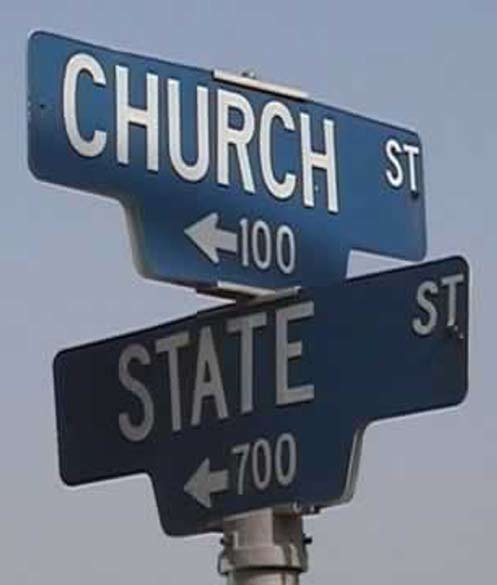 Conclusion
Our responsibility as Christians is to bring glory to God.  This takes a righteous life, and expressions of love to all men!

1 Peter 2:11-12
[Speaker Notes: (1 Peter 2:11-12), “Beloved, I beg you as sojourners and pilgrims, abstain from fleshly lusts which war against the soul, 12 having your conduct honorable among the Gentiles, that when they speak against you as evildoers, they may, by your good works which they observe, glorify God in the day of visitation.”]